«Народна пам’ять: ХХ ст.»
До 70- ти річчя визволення Дніпропетровщини від фашистських окупантів, до 70-ти річчя визволення України від німецько-фашистських загарбників та до 70-річчя великої Перемоги у Великій Вітчизняній війні
Учнівський проект учнів ЗОШ №2 м.Синельникового
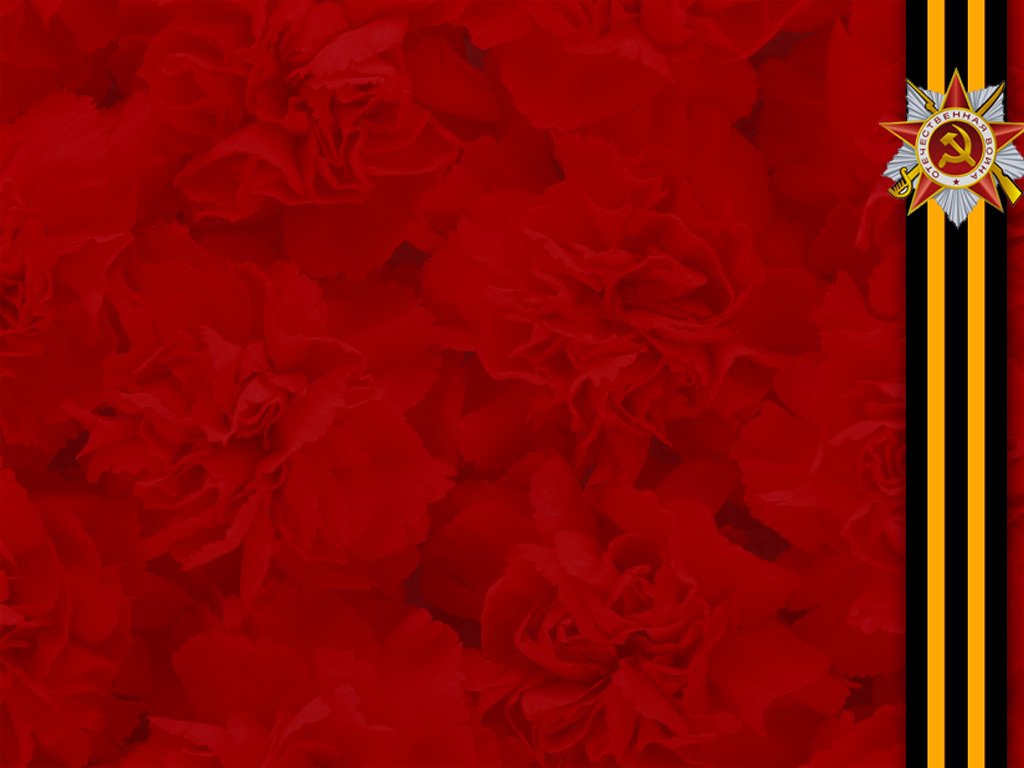 «Родинна пам’ять про війну»VI етап (2013 -2015 р.р.) обласного проекту«Народна пам’ять: ХХст.»Учнівський проект учнів ЗОШ №2 м. Синельникового«Героїчні постаті Героїв Радянського Союзу Дніпропетровщини»
Предмет дослідження: Велика Вітчизняна війна 1941-1945 р.р. та її вплив на долю людей
Мета: показати, що доля кожної Людини є складовою
            історії нашого українського народу;
            ознайомитись з історичними джерелами 
          ( фотографіями, спогадами рідних, бойовими
           нагородами та матеріалами друкованих видань)
            про земляків – Героїв Радянського Союзу.
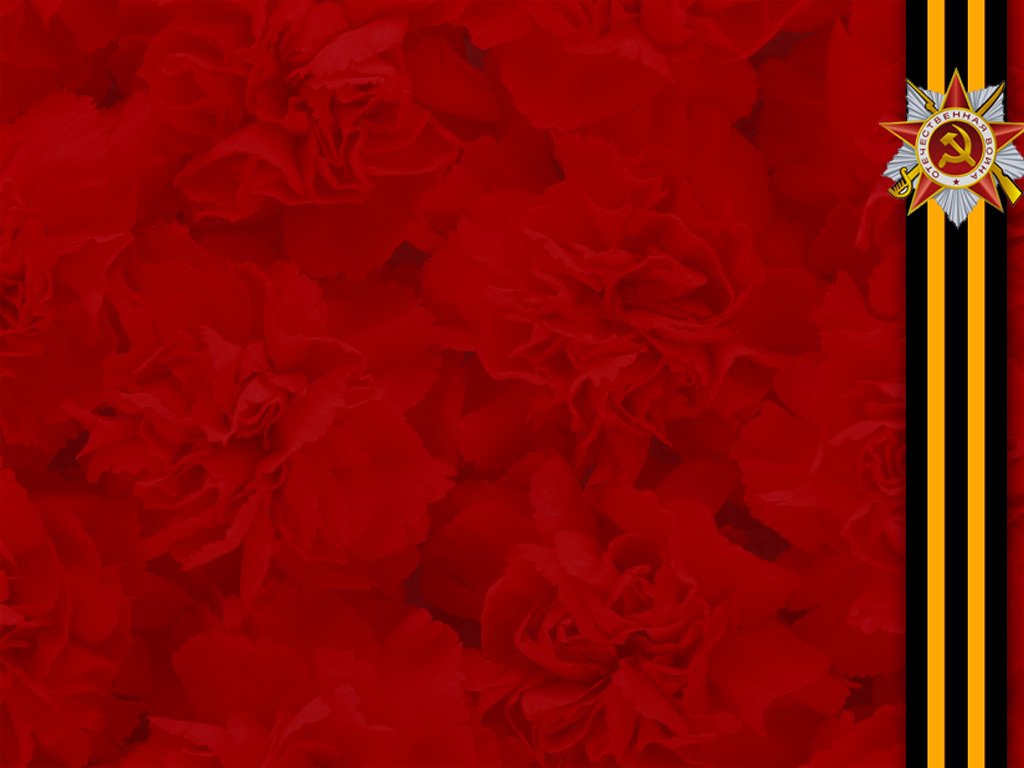 Очікувані результати: узагальнити і систематизувати
                                         матеріали пошукової роботи і 
                                        поповнити ними шкільну краєзнавчу
                                         кімнату;
                                        висвітлити результати роботи у 
                                         місцевй пресі, на шкільному сайті;
                                         оформити передвижну виставку
                                       фотографій «Мої земляки – герої 
                                        війни»;
                                        взяти участь в обговоренні ключових
                                        питань на обласному науково- 
                                        практичному семінарі на тему:
                                        «Родинна пам’ять про війну»
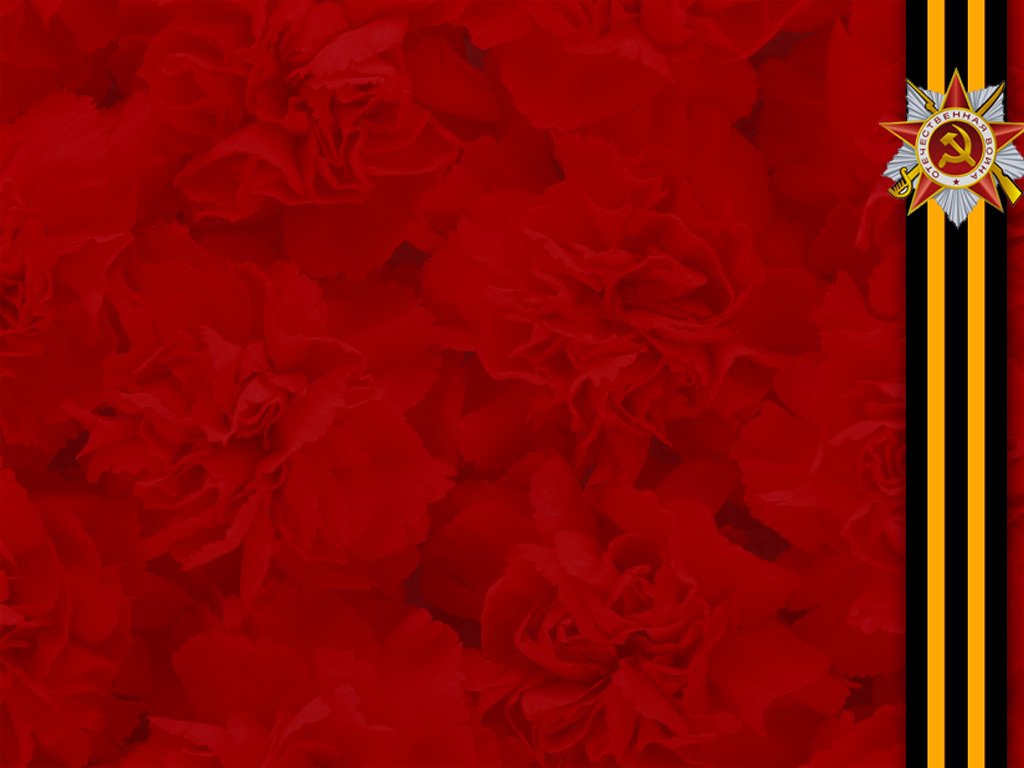 Учнівський проект «Героїчні постаті земляків - Героїв Радянського Союзу»
Учні ЗОШ №2 м.Синельникового долучились до обласного проекту «Родинна пам’ять про війну» на VІ етапі міні-проекту до 70-річчя визволення Дніпропетровщини та рідного міста Синельникового. Цьому сприяв той факт, що декілька років поспіль учні збирали матеріали в рамках акцій «Орден в моїй родині», «Вулиці мого міста», «Герої живуть поруч», тощо.
  В школі є краєзнавча кімната, де зберігаються матеріали дослідження. Крім того, у 2013-2014 н.р. учні школи будуть брати участь у колективній творчій справі «И помнит мир спасённый…», присвячену ювілейним датам Великої Вітчизняної війни. Тож початок покладено…
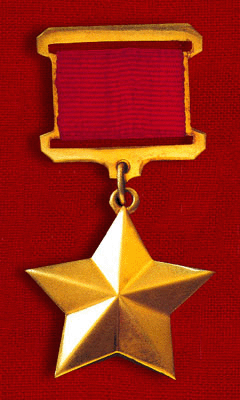 Герой Радянського Союзу
Авраменко Василь Максимович
Народився у 1913 р. в селі Славгород Синельниківського району Дніпропетровської області
Помер	15 грудня 1972 в селі Гасанівка Вільнянського району Запорізької області
Країна	СРСР 
Рід військ	піхота
Роки служби	1941–1946
Звання	червоноармієць
Війни/битви	Німецько-радянська війна
Нагороди	Герой Радянського Союзу
Орден Леніна
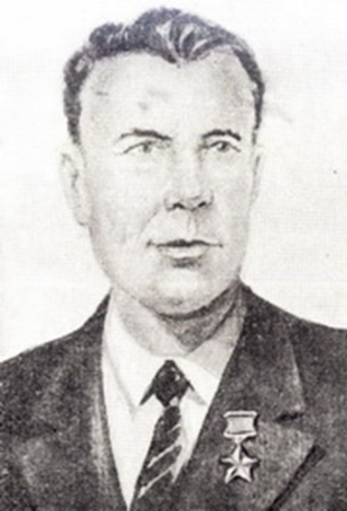 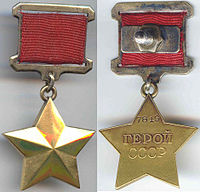 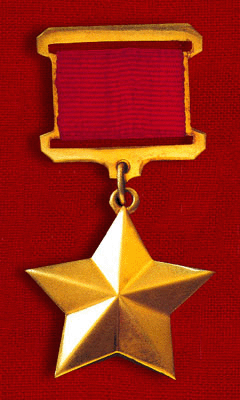 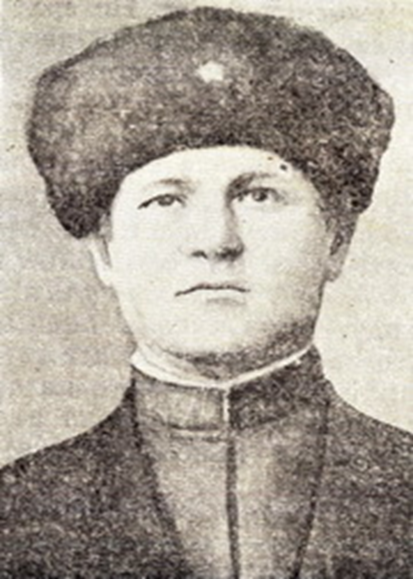 Герой Радянського Союзу
Зведене завдання для груп: скопіюйте дану презентацію та обміняйтеся інформацією, отриманою в результаті досліджень, і заповніть речення